交流  分享  助力
历史学科核心素养的解读
目录
交流  分享  助力
第一部分：历史学科核心素养的含义
第二部分：基于学科核心素养的高考历史命题例说
第三部分：如何在教学中落实历史学科“核心素养”
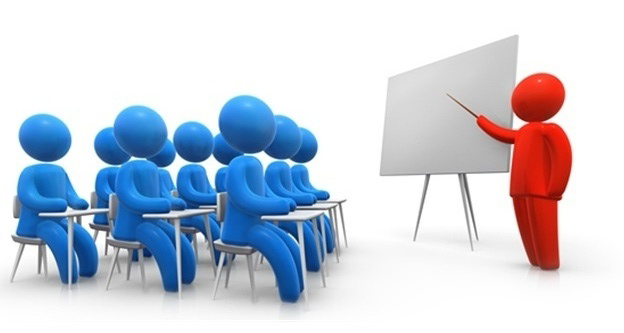 历史
一、历史学科核心素养的含义
交流  分享  助力
学科核心素养是学科育人的集中体现，是学生在学习历史过程中逐步形成的正确价值观念、具有历史学科特征的必备品格和关键能力，是历史知识、能力和方法、情感态度和价值观等方面的综合表现。主要包括：
唯物史观（核心理论）
时空观念（核心思维）
史料实证（核心方法）
历史解释（核心能力）
家国情怀（核心价值）
（1）价值观念：
交流  分享  助力
在学习历史、认识历史、解释历史、评判历史的过程中，必须坚持社会主义核心价值观,确立正确的价值取向，明辨是非，扬善去恶。
高中历史教育，必须服务于新时代中国特色社会主义建设事业，要培养社会主义事业的建设者和接班人，必须践行社会主义核心价值观。
（2）、必备品格：
交流  分享  助力
包含政治思想品质、道德人格和史学品格三方面。
      在政治思想上必须认同伟大祖国、认同中华民族、认同中华文化、认同中国共产党的领导、认同中国特色社会主义。
      在道德人格上，必须让学生学会做人做事的道德准则，健全人格。
      在史学品格上，具有求真精神、贯通意识和批判思维。
（3）、关键能力：
交流  分享  助力
运用科学的史学理论和方法来认识和解释历史的能力。
1、运用唯物史观的基本观点认识并说明历史事物的能力；
2、掌握历史时序，将历史事物置于特定时空下进行分析的能力；
3、收集、辨析并能运用史料的能力；
4、解释历史的能力，包括能运用归纳、概括、比较等思维方法分析历史事物的能力；科学解释历史事物，认识事物本质的能力；全面、客观评价历史人物、历史事件以及历史现象的能力；发现和论证历史问题，独立提出观点的能力。
交流  分享  助力
二、基于学科
    核心素养的高考历史命题例说
统观近几年的高考试卷，高考命题已经在静悄悄地“变脸”，命题趋向体现了从能力立意向学科素养立意的转变。试题凸显社会主义核心价值观的引领作用，注重考查学生的学科素养和学习潜力，尤其是考查学生在新情境下解决问题时所反映出的核心素养水平，以为大学选拔可持续发展型人才。
   本部分内容通过对近几年高考历史学科试题的分析，考查历史学科核心素养在高考试题中是如何体现的。挖掘高考试题所蕴涵的学科核心素养，有助于理解试题的内在价值和把握高考命题的方向，希望对大家的教育教学能有所启发和思考。
交流  分享  助力
核心素养
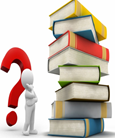 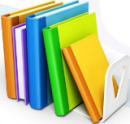 主要内容及其关系
交流  分享  助力
1.社会存在与社会意识的辩证关系原理.。
2.生产力与生产关系的相互作用及其矛盾运动。
3.经济基础与上层建筑的相互作用及其矛盾运动。 
4.社会主义社会的基本矛盾仍然是生产力和生产关系、经济基础和上层建筑之间的矛盾。这一矛盾只能通过社会主义自我发展、自我完善加以解决。
5.人民群众是历史的创造者，是社会物质财富和精神财富的创造者，是社会变革的决定力量。因此要坚持群众观点和群众路线。
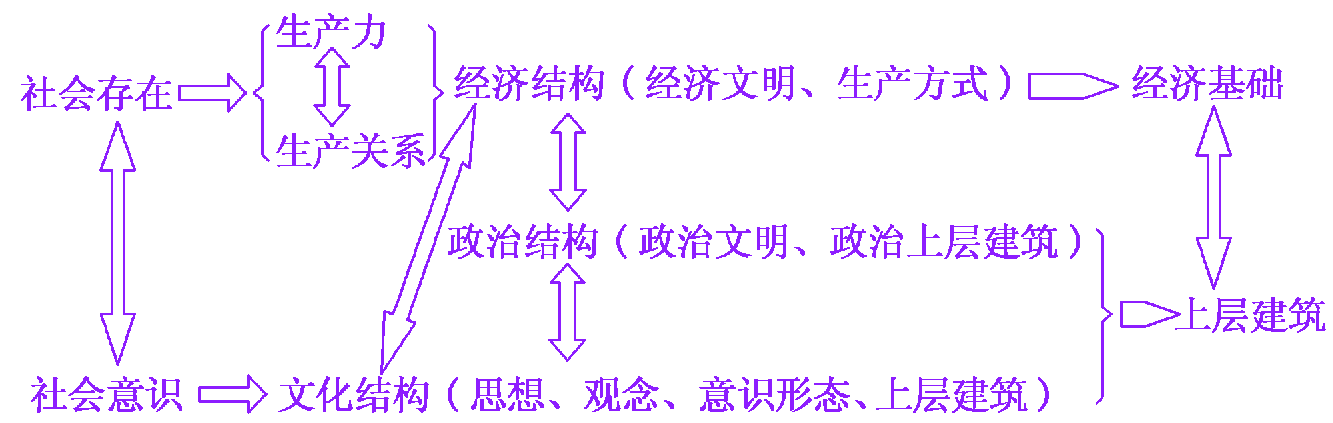 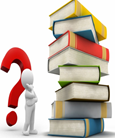 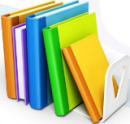 01.承认历史，尊重历史，认为社会必然是一个连续不断的
   发展过程，这是如何看待历史的问题。
（1）承认历史的真相（国民政府在抗战中的作用）
（2）承认曾经的错误（中国古代忽视海权；明清闭关锁国；国民大革命右倾错误；新民主主义革命左倾错误；建国以来左倾错误；计划经济弊端；世界大战灾难；欧美工业化存在问题；斯大林模式弊端；新文化运动全面肯定和全面否定）
（3）承认先人的功业和成果（中国古代的辉煌成就；中国近现代抗争史、探索史）
（4）承担应有的历史责任（中国梦、民族振兴、国家统一）
（5）享受应有的历史权益（中华文明和中华文化圈；东海南海领土问题；港澳台藏和新疆问题；联合国安理会常任理事国；关贸总协定和世界组织）
02、联系历史来观察和分析问题，这是如何运用历史的问题。
（1）理解和包容（明清的早期民主思想；洋务运动；戊戌变法）
（2）审时度势（1927－1937年中国社会主要矛盾的变化；中共土地政策的变化；国共关系的变化；新中国外交政策的变化；改革开放）
（3）吸收经验、汲取教训（中国近代屈辱史；新民主主义革命胜利法定；大国兴衰；工业化和城镇化；重大历史改革回眸）
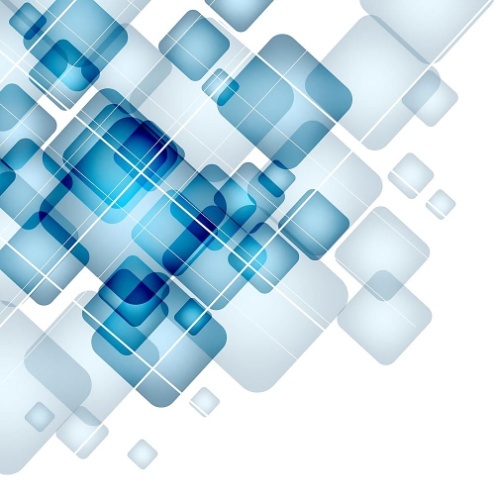 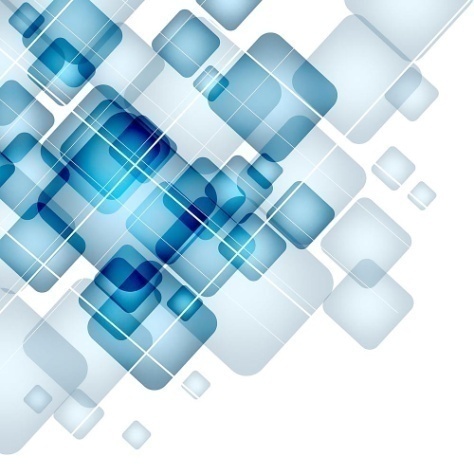 03、有选择地继承并发展历史，这是如何对待历史的问题。
（1）正确对待传统文化、西方文化。
（2）民主化、法治化。
（3）创新和可持续发展战略。
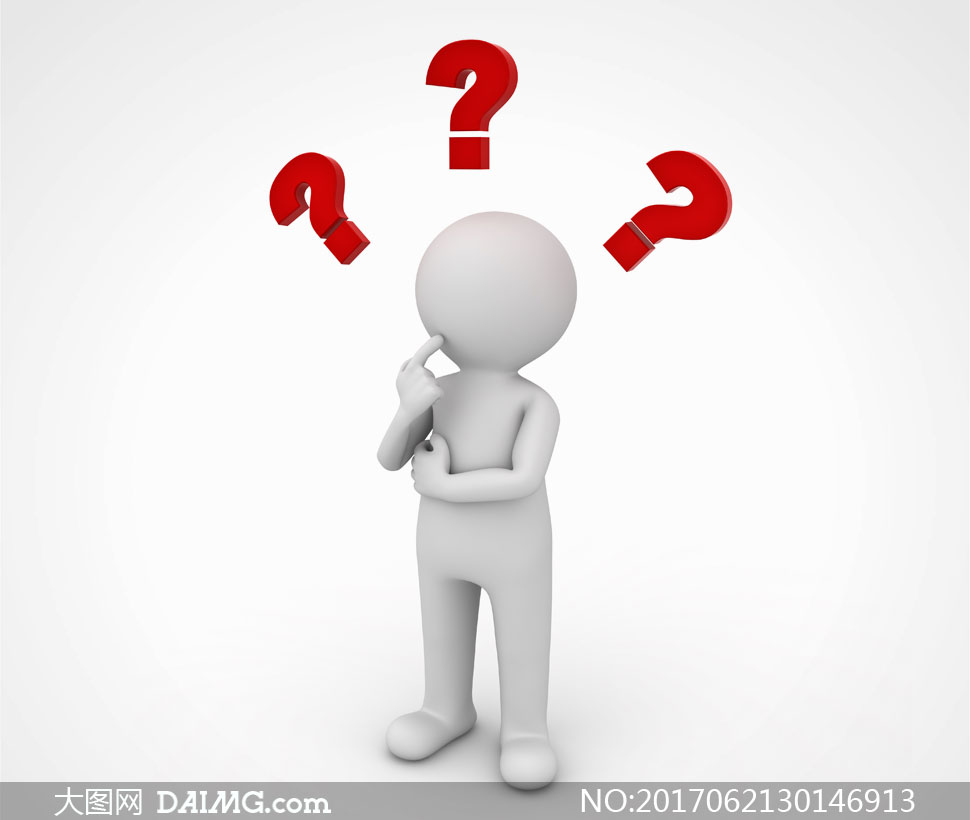 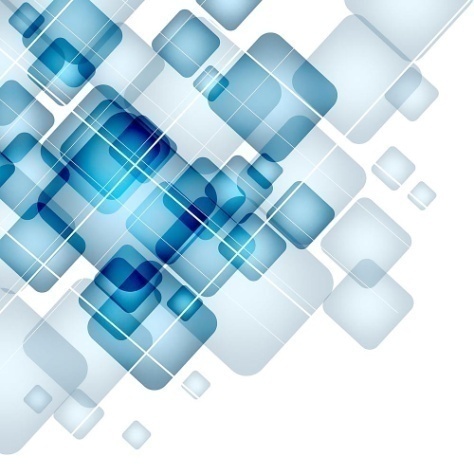 04、把握历史客观发展规律。
＆物质生活的生产方式决定社会生活、政治生活和精神生活的一般过程。
（1）古代东西方大河文明和海洋文明。
（2）古代中国小农经济和专制主义中央集权（小农经济的局限性）。
（3）近代资本主义工业和西方民主政治的发展。
（4）近现代社会生活的变迁（中国、世界）。
（5）古今的人口迁移。
（6）中国古代工商业发展、市民阶层兴起和文学、艺术、宗教信仰。
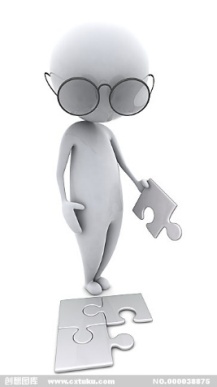 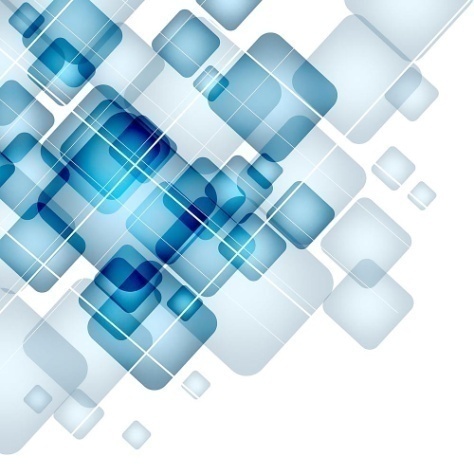 ＆社会存在决定社会意识，社会意识又反作用于社会存在。
（1）重商主义自由主义凯恩斯主义新自由主义（它以个人主义为理论基础，在经济上主张市场万能、彻底私有化、全球自由化和福利个人化，在政治上反对社会主义制度、鼓吹多党制。）
（2）中国传统主流思想的演变。
（3）西方人文精神的起源和发展。
（4）马列主义毛泽东思想邓小平理论三个代表新时代中国特色社会主义理论。
（5）中国古代科技和世界近代以来科技的发展（三次科技革命）。
（6）冷战、和平演变、两极格局和中国外交。
（7）东学西传和西学东渐。
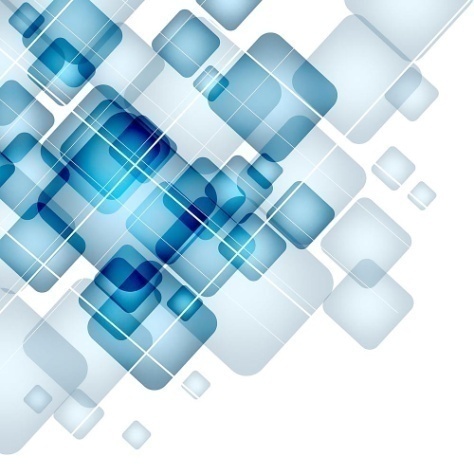 ＆在阶级社会中，社会基本矛盾表现为阶级斗争，阶级斗争是阶级社会
发展的直接动力。阶级斗争的最高形式是进行社会革命，夺取国家政权。
（1）中国古代历次农民战争。
（2）古希腊民主（贵族与平民、工商业奴隶主的矛盾）（注意这三者均属奴隶主阶级）、古罗马法制的发展。
（3）中国近代民主革命（太平天国运动、义和团运动、辛亥革命、新民主主义革命）。
（4）西方代议制的确立（尼德兰革命、英国光荣革命、北美独立战争、法国大革命）。
（5）无产阶级运动（欧洲三大工人运动马克思主义诞生巴黎公社革命十月革命战后社会主义运动）。
交流  分享  助力
【例如】（2016年新课标3卷文综历史41）阅读图文材料，完成下列要求。（12分）
    材料   近代以来，在列强的压力下，中国被迫开放了一系列通商口岸。自1898年至1910年，清政府又主动开设了30余个商埠。
    从材料中提取一个有关自开商埠的信息，并加以简要分析。
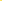 唯物史观
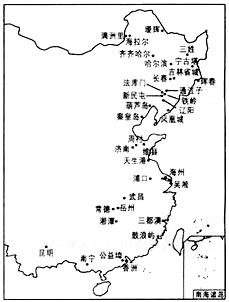 【解析】本题以自开商埠为切入点，深入考查到了考生阅读和获取信息、调动和运用知识、描述和阐释事物以及论证和探讨问题等多种能力，典型的体现出新课标高考改革的理念。本题的命制以历史唯物主义和近代化史观为指导，以教材知识为依托，较好的考查了考生的综合能力。解答时一定要注意观点明确，史论结合，逻辑严密。
    本题启示：41题每年都会变，所以复习备考时，不要刻意追求押题，对广大师生来说首先要有新课程的理念；其次要尽量的多做开放性试题，既可培养考生应变的能力，又可以培养各种题型的基本的解题技巧及格式。
清末自开商埠分布示意图
——据严中平等编《中国近代经济史统计资料选编》等
交流  分享  助力
【例如】（2017年全国卷Ⅰ文综历史29）1904年，湖南、四川、江苏、广东、福建等长江流域与东南沿海9个省份留日学生共计1883人，占全国留日学生总数的78%，直隶亦有172人，山西、陕西等其他十几个省区仅有351人。影响留日学生区域分布不平衡的主要因素是
A.地区经济文化水平与开放程度有别
B.革命运动在各地高涨程度存在差异
C.清政府鼓励留学的政策发生变化
D.西方列强在中国的势力范围不同
唯物史观
√
交流  分享  助力
【例如】(2018·全国I卷，26)北宋前中期，在今四川井研县一带山谷中，密布着成百上千个采用新制盐技术的竹简井，井主所雇工匠大多来自“他州别县”，以“佣身赁力”为生，受雇期间，若对工作条件成待遇不满意，辄另谋高就。这反映出当时（    ）答案：A
A.民营手工业得到发展
B.手工业者社会地位高
C.雇佣劳动已经普及
D.盐业专卖制度解体
唯物史观
√
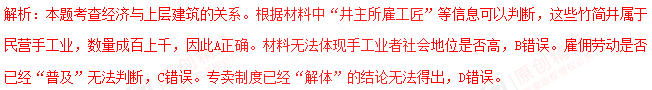 核心素养
交流  分享  助力
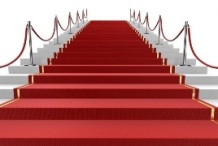 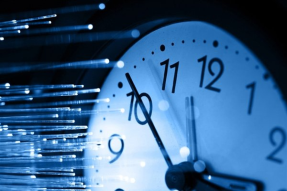 时空观念
交流  分享  助力
时间观念不仅仅是具体时间点的机械展示，还包括在时间演进主线中体现出来的历史的发展与进步，连贯性与阶段性、同时间点或时间段上的世界联系等等。
    空间观念也不仅仅是机械的空间定位，还包括以空间为基础的环境、疆域、管理、经济、人口等等一系列历史因素的特征与变迁。
1.历史时期的气候变迁                          
2.历史时期的植被变迁
3.历史时期的水系变迁
4.海岸线的变迁
5.荒漠化的变迁
6.历史时期疆域的变迁
7.历代行政区划的变迁
8.人口的增长、分布与迁移
9.中国古代农业地区开发与地域差异
10.历代工矿业的分布与兴衰变迁
11.城市分布和交通线的历史变迁
12.历史文化景观的地域差异及变迁
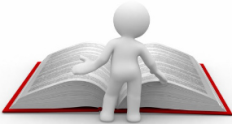 交流  分享  助力
时间素养在教学中的误区举例：
（1）认为时间就是自然时间，忽视了时间的社会属性；
（2）认为时间与人的意识没有必然联系，忽视时间和意识的融合
（3）关注时间的流变性，但线性视角认识历史发展；
（4）忽视时间特殊性、普通性与普遍性的联系；
（5）教学中重时间记忆，忽视时间的多元理解。
空间素养在教学中的误区举例：
（1）认为历史空间就是地理空间，而忽视了空间的社会属性；
（2）认为空间是固定不变的，忽视了空间的对比性、动态性和系统性；
（3）重视空间定位，而忽视了空间中各现象的关系；
（4）认为空间和时间是分离的，忽视了时空的内在联系；
（5）教学中重地域记忆，忽视空间的多元联系。
交流  分享  助力
【例如】（2016年天津卷文综历史9）国民政府与美国签订《中美友好通商航海条约》后，中共中央于1947年2月1日发表声明：“对于1946年1月10日以后，由国民党政府单独成立的一切对外借款，一切丧权辱国条约及一切其他上述的协定谅解……本党在现在和将来均不承认，并决不担负任何义务。”这一声明
A．说明中共“另起炉灶”方针开始实行 
B．是新中国独立自主外交政策的体现
C．结束了旧中国屈辱外交的历史       
D．认为国民党政府是在出卖国家利益
√
时空观念
【解析】本题可以从时间上寻找突破口，任何历史事件都发生在一定的时空范围内，条件限定语就是对选择项在时间、程度、空间等方面的限定，因此时间概念的判断在审题时至关重要。只要能够判断出BCD都是在1949年新中国成立后，而题干涉及时间是1947年解放战争时期，排除后即可得出结论。
交流  分享  助力
【例如】（2017年全国卷Ⅰ30）陕甘宁边区政府在一份文件中讲到：“政府的各种政策，应当根据各阶级的共同利害出发，凡是只对一阶级有利，对另一阶级有害的便不能作为政策决定的根据……现在则工人、农民、地主、资本家，都是平等的有权利。”这一精神的贯彻
A.推动了土地革命的顺利开展            B.适应了民族战争新形势的需要
C.巩固了国民革命的社会基础            D.壮大了反抗国民党政府的力量
√
时空观念
【解析】由材料中的“陕甘宁边区政府”直接判断材料显示的是抗日战争时期，题干文件内容包括“地主、资本家”的平等权利，属于抗日民族统一战线政策，B正确。土地革命在1927—1937年，不是抗日战争时期，A不正确。国民革命发生在1924—1927年，C不正确。抗日战争时期是国共合作时期，材料“工人、农民、地主、资本家”平等权利，说明中共在维护抗日民族统一战线大局，不是为了对抗国民政府，D不正确。
交流  分享  助力
【例如】（2018·全国卷Ⅰ，29）五四运动后，出现了社会主义是否适合中国国情的争论，有人反对走俄国式的道路，认为救中国只有一条路，就是“增加富力”，发展实业；还有人主张“采用劳农主义的直接行动，达到社会革命的目的”这场争论
A.确定了新民主主义革命的道路
B.使思想界认清了欧美的社会制度
C.在思想上为中国共产党的成立准备了条件
D.消除了知识分子在救亡图存方式上的分歧
答案：C
时空观念
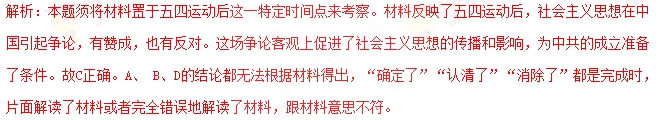 核心素养
交流  分享  助力
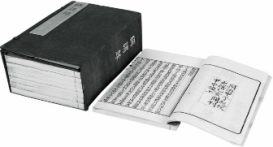 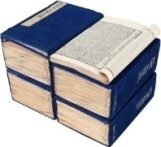 交流  分享  助力
【例如】（2016年全国新课标3卷25）东汉王充在《论衡》中说：“萧何入秦，收拾文书（国家档案文献），汉所以能制九州者，文书之力也。”其意在说明，西汉成功地实现对全国的统治，是因为汉初
A．实行了崇尚儒家的政策    	B．继承了秦朝的基本制度
C．未能充分发挥文书功能    	D．官吏熟知秦朝典章制度
【解析】本题命题意图是考查考生阅读和获取信息、调动和运用知识的能力以及逻辑思维和理解能力。本题以王充的《论衡》为切入点，考查考生透过现象看本质的能力，正体现了新课标高考依托教材而高于教材的命题思路。做此题要抓住对文书的补充说明“国家档案文献”的关键信息。本题反映的逻辑现象是“文书（国家档案文献）----制度”，解题思路是“表象—实质”。
史料实证
交流  分享  助力
史料实证
【例如】（2017年全国卷Ⅰ文综历史26）表2
表2为不同史籍关于唐武德元年同一事件的历史叙述。据此能够被认定的历史事实是
A.皇帝李世民与薛举战于泾州      B.刘文静是战役中唐军的主帅
C.唐军与薛举在泾州作战失败      D.李世民患病导致了战役失败
√
交流  分享  助力
（2018·全国II卷，30） 美国记者生动地记述抗日根据地：“如果你遇见这样的农民——他的整个一生都被人欺凌、被人鞭笞、被人辱骂……你真正把他作为一个人来对待，征求他的意见，让他投票选举地方政府……让他自己决定是否减租减息。如果你做到了这一切，那么，这个农民就会变成一个具有奋斗目标的人。”这一记述表明，抗日根据地(　　)
A. 农民的抗日热情得到激发         B. 废除了封建土地制度
C. 国民革命的任务得以实现         D. 排除了国民党的影响
解析：本题考查抗战期间中共在根据地进行的改革：农民交租交息，地主减租减息。农民世代遭受欺凌，突然获得了很多的自由和权利，自然会激发抗日热情。抓住题目关键信息“抗日根据地”，不难得出A的结论。B选项不符合历史事实。国民革命的任务是反帝反封，1949年才实现，C项错。D选项过于绝对，错误。
答案：A
史料实证
核心素养
交流  分享  助力
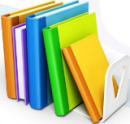 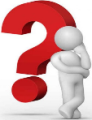 历史解释
交流  分享  助力
具体体现为：说明、反映、据此可知、解释等
背景、特征、变化、趋势、影响、意义、评价、认识等。
历史解释是指以史观为指导，史料为依据，时空为框架，历史方法论为工具，以历史理解为基础，对历史事物进行理性分析和客观评判的态度、能力与方法，包含了历史分析与历史表达。
   历史具有不可重复性和不可实验性，所有的历史叙述在本质上是一种对过去事情的解释，既包含了叙述者对史事描述的整理与组合，又体现了叙述者对历史的立场、观念等。
  一般说来，解释是多样化的，由于立场和观点的差异，人们对历史事件往往会有不同的解释，但在研究历史的过程中，要去不断地接近历史真实。
【例如】（2017年全国新课标1卷25）表1
交流  分享  助力
表1为西汉朝廷直接管辖的郡级政区变化表。据此可知
A．诸侯王国与朝廷矛盾渐趋激化
B．中央行政体制进行了调整
C．朝廷解决边患的条件更加成熟
D．王国控制的区域日益扩大
历史解释
阶段特征
基本概念
历史影响
阶段特征
交流  分享  助力
（2018·全国卷I，24）《墨子》中有关于“圆”“直线”“正方形”“倍”的定义,对杠杆原理、声音传播、小孔成像等也有论述,还有机械制造方面的记载。这反映出,《墨子》
A.汇集了诸子百家的思想精华
B.形成了完整的科学体系
C.包含了劳动人民智慧的结晶
D.体现了贵族阶层的旨趣
解析：材料中《墨子》记载的一些内容都是劳动人民生产生活经验的总结，C正确。这些内容并非诸子百家的思想，A错误。并不能体现完整科学体系已经形成，B错误。墨家思想代表的是底层普通民众的利益，D项错误。
历史解释
答案：C
交流  分享  助力
（2018·全国卷I，28）甲午战争时期，日本制定舆论宣传策略，把中国和日本分别“包装”成野蛮与文明的代表，并运用公关手段让许多欧美舆论倒向日方。一些西方媒体甚至宣称，清政府战败“将意味着数百万人从愚蒙、专制和独裁中得到解放”。对此，清政府却无所作为。这反映了
A.欧美舆论宣传左右了战争进程
B.日本力图变更中国的君主政体
C.清朝政府昏庸不谙熟近代外交
D.西方媒体鼓动中国的民主革命
解析：材料反映了日本运用舆论宣传，丑化中国形象；运用公关手段，获取欧美支持。这些都属于近代外交策略，而清政府却无所作为，故C正确。A、B、D材料中都无法体现。
答案：C
历史解释
核心素养
交流  分享  助力
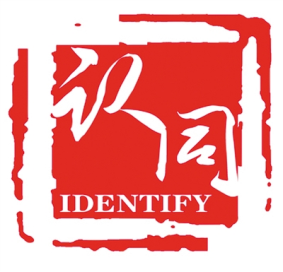 交流  分享  助力
【例如】黄宗羲在《明夷待访录》中说：“使朝廷之上，闾阎之细，渐摩濡染，莫不有诗书宽大之气，天子之所是未必是，天子之所非未必非，天子亦遂不敢自为非是，而公其非是于学校。”与这一论述的精神实质最为接近的是  
  A．天下兴亡，匹夫有责      B．民为邦本        
  C．天下为公                D．民贵君轻
【解析】这段材料隐含信息是中国传统文化中的优秀价值取向，有助于学生热爱和继承中华民族优秀文化传统的民族精神，增强爱国主义情感。同时影射辛亥百年，孙中山天下为公的思想。材料信息宣示的是黄宗羲的思想，联系所学知识可知，他反对君主专制，认为“天下为主，君为客”，天下是大家的，不是君主一人的天下。弄清楚了这一点，再看选项，与这一思想的精神实质较为接近的只有C了，A、B、D都不接近。
家国情怀
（核心价值）
√
交流  分享  助力
（2018·全国卷Ⅰ，27）图6中的动物是郑和下西洋时外国使臣随船向明政府贡献的奇珍异兽。明朝臣认为，这就是中国传说中的“麒麟”，明成祖遂厚赐外国使臣。这表明当时
A.对外交流促使中国传统绘画出现新的类型
B.朝廷用中国文化对朝贡贸易贡品加以解读
C.海禁政策的解除促进了对外文化交流
D.外来物品的传入推动了传统观念更新
解析：朝臣用中国传说中的神兽“麒麟”解读长颈鹿，
B正确。图画仍属于传统绘画，无法体现新类型，
A错误。海禁政策是在郑和下西洋之后才出现的，
C错误。材料体现了朝臣思想的愚昧，并未体现
传统观念的更新，D错误。
答案：B
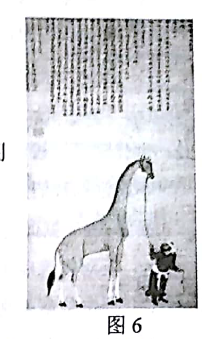 家国情怀
（民族认同）
小 结
交流  分享  助力
以上所提到的历史学科5大核心素养的并不是孤立的，高考试题并不只是考查某个单一的核心素养，而是综合考查多个核心素养。   
    在核心素养立意的时代，高考的根本价值取向就是要贯彻立德树人和社会主义核心价值观，深入回答“培养什么人，怎样培养人”的问题。
   通过学习历史，学生要能够认识中国的国情，形成对祖国、对中华民族的认同感；了解中华优秀传统文化，认识中华文明的历史价值和现实意义；
    认同社会主义核心价值观，树立道路自信、理论自信、制度自信和文化自信；了解世界历史发展的多样性，理解和尊重世界各国、各民族的文化传统，形成广阔的国际视野；能够确立积极进取的人生态度，塑造健全的人格，树立正确的世界观、人生观和价值观。
三、如何在教学中落实历史学科“核心素养”
交流  分享  助力
（一）、教师具有对核心素养的认同感
（二）、在教学中落实学科“核心素养”的操作
高考改革的核心立场确定为“立德树人、服务选拔、导向教学”，可见它的内容改革及命题实施对于高中乃至整个基础教育教学具有关键性的导向作用。
    因此，我们的历史课堂教学不能墨守成规、一成不变，必须顺应改革趋势，紧紧围绕培养学生核心素养这一主线展开。
（一）、教师具有对核心素养的认同感
当“核心素养”概念和理论框架提出后，一线教师普遍的反映是不关注，不学习，不认同，你搞你的核心素养，我搞我应试分数。这就像当年提出“素质教育”时出现的现象一样，广大一线教师并不买“素质教育”的帐，素质教育轰轰烈烈，应试教育扎扎实实。
      虽然基础教育课程改革已经多年，素质教育改革初期，素质教育课程理念与教师教学也备受教师关注，随着实践不断推进和时间的发展，教师们发现变得是理念日益繁杂，不变的仍然是“分数”，经历课程改革初期的热情后，消退热情的教师又回到了应试教育的战车上，继续为应试教育搏杀。
   “学生核心素养”已经成为当下中国教育理论界的一大核心热词。大有春风可燎原，遍地已盛景的景象。作为理性思考者与践行者，我们既没有必要对当下中国教育改革抱有不切实际幻想，幻想“发展学生核心素养”理念今朝一经提出，明朝就会遍地生根、开花、结果；当然一线教师也没有必要抱有悲观的情绪。
（一）、教师具有对核心素养的认同感
要真正清醒、理性看到落实和实施“学生核心素养”教育可能存在的艰难和曲折。对这个问题越有着清醒的认识，越能激发我们深入思考中国教育面临的现实问题和将来应该走的正确道路。 
   “发展学生核心素养”如何在《课程标准》中得到比较充分的体现，再从《课程标准》真正落实到课堂教学，这个过程是繁复的，缺乏教师这个关键角色的积极认同和有效参与，基于“发展学生核心素养”的这一次课程改革将面临更多的来自一线教师阻力，甚至造成改革流于空谈。
    所以，落实和有效实施“核心素养”教育的关键是广大的一线教师，教师对“核心素养”的积极认同、有效参与，并在教育教学中贯彻落实与否是制约“核心素养”这一理念的核心要素。
（二）、在教学中落实学科“核心素养”的操作
1. 全面理解历史学科核心素养，科学制定教学目标
2. 深入分析课程结构，合理整合教学内容
3. 树立指向学生历史学科核心素养的教学理念，
有效设计教学过程
4. 准确把握高考试题标准，多维度进行学习评价
历史教学是培养和发展学生历史学科核心素养的基本途径。要实现基于历史学科核心素养的教学，教师须确立新的认知观、教学观和评价观，从知识本位转变为素养本位，力图将学生对知识的学习过程转化为发展核心素养 的过程。
     为此，在教学实践中，教师要将教学目标、教学内容、教学过程及教学评价等聚焦于培养和发展学生的历史学科核心素养。
1. 全面理解历史学科核心素养，科学制定教学目标
在教学实践中，教师要完整把握历史学科核心素养的内涵及其具体表现，要认识到五个核心素养是一个相互联系的整体，在教学过程中，既要注重对某 一核心素养的培养，也要注重核心素养的综合培养。 教师应从发展学生历史学科核心素养的角度制定教学目标，将核心素养的培养作为教学的出发点和落脚点。
     
      教师要认真研读历史课程标准，把握高中历史课程的目标，要认识到培养学生的历史学科核心素养是一个持续提升的过程。教师在高中历史教学过程中，不仅要从整体上设计模块的教学目标，而且要依据课程标准具体设计学习主题的教学目标和课时的教学目标，以使高中历史教学的全过程能够紧密围绕核心素养的培养，达到高考的要求。
      例如，针对史料实证这一核心素养，教师在制定必修模块的教学目标时，要注重培养学生依据史料重构历史的实证意识，使学生能够认识史料的不同类型及其价值，能够从多种渠道获取史料，从中提取有效信息，并尝试运用史料作为证据来论证自己的观点。
在设计教学目标时，教师尤其应注意以下三点：
一是要以问题解决的水平程度作为教学目标的核心内容，避免将五个核心素养机械地分离；二是所制定的教学目标要结合教学内容和学生的实际水平，使教学目标具有可操作性，通过教学能够达成；三是教学目标要有可检测性，能够衡量出学生通过学习所表现出来的进步程度。 
      
     例如，必修课程中“秦汉大一统国家的建立与巩固”这一学习专题的教学，对于“秦朝的统一业绩和汉朝削藩、开疆拓土、尊崇儒术等举措”的学习内容，如果在教学目标中设定为“通过了解秦汉大一统的史实，形成时空观念和历史解释”，就显得过于简单、空泛，时空观念和历史解释的指向也不具体明确，可操作性和可检测性不强。此外，培养学生的时空观念和历史解释，不可能在一节课中完成。
     
      因此，对这一教学内容的目标可设计为： “能够运用秦朝疆域图和西汉疆域图，明确秦汉疆域的四至；在梳理和概括 秦始皇巩固统一的措施、汉武帝解决王国问题及开疆拓土、尊崇儒术等重要史事的基础上，认识秦汉时期大一统国家的建立和巩固在中国历史上的重要意义。”这样，时空观念和历史解释的培养目标与教学内容的学习有机地结 合起来，指向明确，学生通过学习能够达成，并可以测评。
2. 深入分析课程结构，合理整合教学内容
教师在分析教材时，要依据高中历史课程标准，完整、准确地把握历史课程内容及教学要求。高中历史必修课程的基本结构是以学习模块---专题的方式依次呈现历史的进程，要求学生在掌握历史发展基本线索的基础上，对重要历史问题进行分析。
      历史必修与选修课程是按学习模块---专题编排，各学习专题既相互独立，又有着一定的关联，要求学生从多个角度探寻与模块专题相关的史事，深入了解其发展状况及成因。
    因此，教师在进行教学设计时，需要整体梳理教学内容，把握每一学习专题所涉及的范围、重要史事和核心问题，并将这些核心问题的解决与学生历史学科核心素养的发展 联系起来。 在分析课程结构的基础上，教师需要对教学内容进行更为有效的整合。
（1）. 把握学习专题中的关键问题
交流  分享  助力
教师在钻研教材时，要对学习专题的内容进行梳理，明确该专题所涉及 的范围及重要史事，在此基础上，概括和确定该专题中最为关键的问题，并将这些关键问题的解决与核心素养的发展建立起联系，围绕关键问题对教学内容进行整合。 
     
      例如，必修课程中“人民解放战争”这一学习专题，史事的范围是解放战争的进程，关键问题一是国民党南京政权覆亡的原因，二是中国共产党领 导人民取得新民主主义革命胜利的原因和意义，这是教学内容中的核心。教 师要通过教学，使学生能够全面、正确地认识这两个问题，并在此过程中提 升学生在唯物史观、历史解释与家国情怀等方面的素养。
（2）. 提炼教学的重点内容
交流  分享  助力
确定教学内容中的重点 在分析和整合教学内容的基础上，教师需要将教学的重点提炼出来。尤 其是高中历史课程的内容涉及面广，包含的史事多，所以更需要突出核心要点，通过重点内容的突破，带动整体内容的教学。 
      
       例如，在整合“春秋战国时期的政治、社会及思想变动”这一学习专题中，有关春秋战国时期的政治、社会变动的主要表现是各国的变法。其中，最有代表性的是战国时期秦国的商鞅变法。商鞅变法包括诸多内容，如 什伍连坐制度、奖励耕织、重农抑商、奖励军功、废井田开阡陌、推广县 制、统一度量衡、移风易俗等。诸多的变法内容如果一一展开讲授，是难以在规定课时内完成的，而且，学生在初中阶段的历史课程中已学过这部分内容。
        在高中教学中，教师可将这些变法内容中最核心的措施及其作用作为 重点，如奖励军功——打破世卿世禄、贵族垄断政治的局面，提高军队战斗力；废井田、开阡陌——井田制瓦解，实行土地私有；推广县制——废除分 封制，建立了中央集权体制。    突出这三个要点，不仅使学生认识到变法从政治、军事、经济等方面进行了较为彻底的改制，而且有助于学生理解和解释 历史能力的发展。
（3）设计新的综合性的学习主题
交流  分享  助力
对历史教学内容的整合，可以根据学生的学习情况，运用主题教学、 问题教学、深度教学、结构—联系教学等教学模式，对教科书的顺序、结构进行适当的调整，将教学内容进行有跨度、有深度的重新整合，设计出更具有探究意义的综合性的学习主题。 这种对教学内容的整合，主要有两种方式：
     一是加强历史横向联系的整合，即将同一历史时期的中外史事整合在一 起，使学生以更为宽阔的历史视野进行认识。如，可将必修课程中的“中国人民抗日战争”与第二次世界大战的相关内容，整合为一个新的学习主题，可以使世界反法西斯战争的教学内容更有整体性，而且也有利于学生认识中国的抗战作为世界反法西斯战争东方主 战场的地位和作用。 
   
     二是凸显历史纵向联系的整合，即对历史发展中有前后关联的内容加以 梳理，将分散在各专题中的相关内容整合在一起，形成新的学习主题，或设 计出更有意义的教学活动。例如，在必修课程中国史的教学基本完成后，可以将中国疆域的发展整 合为一个探究的主题，设计综合探究的教学活动，组织学生运用已学知识， 在问题解决中提升历史学科核心素养。
3. 树立指向学生历史学科核心素养的教学理念，有效设计教学过程
学生的历史学科核心素养不能凭空形成，也不能只靠灌输形成。只有通 过以学生为主体的活动，在做中学，进行自主学习、合作学习、探究学习， 在认识历史的过程中联系和运用知识，掌握探究历史的方法和技能，逐步学 会全面、发展、辩证、客观地看待和论证历史问题，才能使学生的核心素养 得以提升和发展。 
     
        基于培养学生核心素养的教学设计，不仅要考虑到教学内容的逻辑、教 学过程的环节以及学生的认知特点等，更重要的是在教学理念上要以学生的 学习与发展为教学的本位、重点，以调动和发挥学生历史学习的积极性、主 动性和创造性为核心，以学生的学习活动为实质性线路，以学生的自主探究 活动为中心展开。
        
      教学模式与教学方法的选择与应用、教科书的整合与教学 资源的利用等都要围绕着学生自主活动来组织，真正实现以学生学习活动作 为整个教学活动中心的“学习中心课堂”。 教师在设计教学过程时，需要重点考虑以下几个方面：
（1）以问题为引领
学生历史学科核心素养的发展，绝不是取决于对现成的历史结论的记忆，而是要在解决学习问题的过程中理解历史，在说明自己对学习问题的看法中解释历史。
        教师要认识到，任何一种教学方法的实施，都在一定程度上 与问题的提出和解决有十分密切的关系。因此，教师在分析教学内容的基础 上，要以问题引领作为展开教学的切入点，结合教学内容的逻辑层次，设置 需要在教学过程中解决的问题。 
        例如，在必修课程“20世纪下半期世界的新变化”这一学习专题中，有关冷战的典型史事有很多，诸如杜鲁门主义、马歇尔计划、北约与华约、 德国分裂、朝鲜战争、越南战争、古巴导弹危机等。
        在对教学内容的梳理和整合时，教师需要抓住这一专题教学所要解决的问题，
如，什么是冷战？为 什么在二战结束后会出现冷战的局面？冷战的突出特征是什么？冷战给世界 带来了什么？冷战的历史给了我们什么样的启示？等等。这些问题的提出和解决，实际上就构成了这一专题教学过程的逻辑层次，使学生在解决问题的过程中掌握知识，发展思维，获得新的认识。 以上示例，是教师根据教学目标、教学内容而设计的教学问题。
（2）开展基于史料研习的教学活动
学生对历史学习问题的真正解决，不是简单地接受现成的答案，而是通 过自己对相关史事的了解，尤其是对有价值的史料进行分析，用实证的方式 对问题的要点逐一探讨，以可靠的史料作为证据来说明自己对问题的看法。
       
      因此，教师在进行教学设计时，要考虑如何构建基于史料研习的教学方式， 在教学过程中如何运用史料引导学生进行探究。基于史料研习的教学，不仅是教师在教学中要运用史料阐释历史，更重要的是设计以史料研习为基础的学生探究活动，通过活动，引导学生学会搜集、整理、辨析、运用历史材料来解释历史。
      这就需要教师考虑到以下四点：一是明确运用史料的目的；二 是选择典型的、有价值的、有说服力的史料；三是将史料的展示与问题的解 决相结合；四是如何根据史料的运用组织学生的学习活动。
（3）充分运用现代信息技术，提高教学手段的多样化和信息化水平
当代的历史教学，不仅是将现代信息技术作为课堂教学中重要的展示手段， 而且要着眼于如何利用信息技术改变学生的学习方式，如何促进学生历史学 习的拓展和深入，如何为学生提供自主学习、合作学习和探究学习的开放空间，如何通过信息技术的整合更好地提升学生的历史学科核心素养。
4. 准确把握高考试题标准，多维度进行学习评价
（1）以发展学生核心素养为本 高中历史学习的评价应以课程目标为依据，以学生历史学科核心素养的整体发展为着眼点，将评价贯穿于历史学习的整个过程。
    评价主要针对学生将所学历史知识与技能运用于解决具体问题时体现出的核心素养水平。要运用恰当有效的评价方法，系统搜集和科学分析处理学生的有关信息，综合发挥检测、诊断、激励、引导、调解、反馈等多方面的功能，准确判断学生核心素养的达成度。
     在评价过程中，随时发现和改进学习目标、学习内容、学习方法以及创设问题情境、解决问题等方面出现的偏差和问题，保障以发展学生核心素养为本的历史课程有效实施。
4. 准确把握高考试题标准，多维度进行学习评价
（2）以课程内容标准、历史学科核心素养水平为依据，符合高考试题标准要求。
    对学段、模块或主题、单元和课的评价目标进 行整体规划和设计，注重对学生五个核心素养的发展状况进行综合评价。根据学生实际，结合具体内容，制定等级化、个性化的评价目标。注重评价目标与教学目标的一致性，尽可能使教学和评价围绕学生学习这一中心展开， 使教、学、评相互促进，共同服务于学生核心素养的发展。 
    例如，在对必修课程“走向世界的资本主义市场”这一专题的学习评价 中，教师可以根据高考试题标准要求，要求学生运用文献、实物、口述、图 像、音像、数字等多种史料，对工业革命前后生产力的发展情况、工业革命后列强在世界范围内的扩张、世界市场的形成、资本主义的发展、工人运动 的高涨以及民族解放运动的兴起等方面进行论述。教师可从学生的论述中， 对学生运用史料作为证据论证自己的观点、理解生产力的发展是历史发展的决定性因素、从大历史的视野认识工业革命是人类社会从农业文明演进到工 业文明的转折点、并考察工业革命的世界性影响等方面进行评价。
4. 准确把握高考试题标准，多维度进行学习评价
（3）多维度进行评价 ：注重课堂学习评价和实践活动评价的有机结合。
   在评价过程中，既要关 注学生在课堂学习活动中的表现，也要关注学生在复杂情境下开展相关实践活动的能力。 注重形成性评价和终结性评价的有机结合。
    学生核心素养的达成是一个动态过程。在评价中，既要关注学生在学习过程中的表现，也要关注学生在 阶段学习完成后所达到的核心素养水平层次。 注重量化评价和质性评价的有机结合。在评价过程中，既要发挥量化评价易操作、客观性强的优势，更要运用质性评价，对学生核心素养的发展程 度特别是价值观的形成作出判断。 注重评价主体的多元化和评价方式的多样化。教师、学生、家长等都应 成为评价主体。综合运用课堂提问、纸笔测试、实践活动、自我反思、同伴互评、教师评语、家长评价等方式，多方面呈现学生的核心素养发展水平。 
  （4）重视评价反馈 ：评价反馈是评价的重要组成部分。要系统搜集学生日常的、阶段性的学习成果并进行判断分析；要结合历史学科核心素养的表现水平、高考试题标准和学生个人能力等因素，寻找学生表现和目标要求之间的差距；要针对学 生具体情况调整、修改教学策略，提出有针对性的学习建议；要及时、准确 地通过合适渠道向学生反馈某些结果信息，主动告知或引导学生自己寻求改 善学习的方式方法；要建立师生对话交流的沟通途径，共同解读和分析评价 结果信息，发挥评价反馈的最大效用；要尊重学生的心理感受。
三、如何在教学中落实历史学科“核心素养”
交流  分享  助力
（一）、教师具有对核心素养的认同感
（二）、在教学中落实学科“核心素养”的操作
高考改革的核心立场确定为“立德树人、服务选拔、导向教学”，可见它的内容改革及命题实施对于高中乃至整个基础教育教学具有关键性的导向作用。
    因此，我们的历史课堂教学不能墨守成规、一成不变，必须顺应改革趋势，紧紧围绕培养学生核心素养这一主线展开。
总结：历史学科核心素养的解读
第一部分：历史学科核心素养的含义
第二部分：基于学科核心素养的高考历史命题例说
第三部分：如何在教学中落实历史学科“核心素养”
总之，高考考查核心素养是大势所趋，它对于高中乃至整个基础教育教学具有关键性的导向作用。死记硬背、题海战术的高考复习不再适应新形势的要求，我们的历史课堂必须顺应改革趋势，紧紧围绕培养学生核心素养这一主线展开。
   不过，培养学生的历史学科核心素养绝非一朝一夕之事，需要靠历史教师在专业上不断提升，在实践中不断探索，不空喊口号，不急功近利，只有在日常的历史课堂教学中日积月累地渗透，才能真正培养学生的优秀品质与学科能力，使学生得到全面发展。